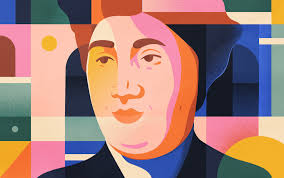 Ethics, Analytics and the Duty of Care
Stephen Downes
Teresina, Brazil, November 29, 2019
Introduction
Through the last few decades we have been subject to increasingly complex definitions of ethical behaviour with respect to learning, data, and analytics. But there ought to be more than rules. There ought to be humanity, life.

This talk is about a way to redefine ethics, drawing from the moral intuitions of philosophers, feminists, practitioners and teachers. It embraces the idea that morality and ethics are not requirements, not ways in which we judge each other, but opportunities, ways of letting us know how we can do good in this world, and a little bit about why.
[Speaker Notes: Through the last few decades we have been subject to increasingly complex definitions of ethical behaviour with respect to learning, data, and analytics. But there ought to be more than rules. There ought to be humanity, life.

This talk is about a way to redefine ethics, drawing from the moral intuitions of philosophers, feminists, practitioners and teachers. It embraces the idea that morality and ethics are not requirements, not ways in which we judge each other, but opportunities, ways of letting us know how we can do good in this world, and a little bit about why.


Here are some examples of ethically questionable practices in education, drawn from actual examples taking place today:
A patient is required to see a healthcare robot instead of a human (Bresnick, 2018); we can imagine students being required to use robot tutors (Eicher, Polepeddi, & Goel, 2018) without being told that they are robots.
Google reveals ‘Project Nightingale’ after being accused of secretly gathering personal health records (Griggs, 2019); Google also offers a ‘Classroom’ application.
Analytics data is being used to adjust health insurance rates (Davenport & Harris, 2007); it is no stretch to imagine learning analytics data being used for this purpose.
A company experiments on the use of news feeds and other data to alter the emotional states of users (Kramer, Guillory & Hancock, 2014); we can foresee similar experiments aimed at keeping classes in order.
A cafe in Delhi uses facial recognition software to bill its customers. (Sullivan & Suri, 2019); educational institutions may do the same to take attendance and proctor tests.
A physician refuses to apply a certain life-saving technology because of his religion (Kemp, 2013). Educators may refuse to use learning analytics for similar reasons.
All of these are cases where advanced computing applications (herein called ‘analytics’ for brevity) are being used. How do we address these practices? Are they ethically acceptable in education? On what basis should we decide, one way or another? That is the topic of this essay.]
This Presentation
Slides, audion and video are available at:
               https://www.downes.ca/presentation/517
Your homework assignment     
This presentation has been extensively documented with readings and resources. As much as possible, review these resources
Find some resources that seem relevant to you
Document the resource, and draw your own conclusions about it in a blog post, mailing list post, Twitter thread, whatever…
Front page Illustration by Petra Eriksson at Handsome Frank. https://aeon.co/essays/hume-is-the-amiable-modest-generous-philosopher-we-need-today
A. Ethics and Analytics
What are Learning Analytics?
“the science of examining data to draw conclusions and, when used in decision making, to present paths or courses of action.” (Picciano, 2012)
“developing actionable insights through problem definition and the application of statistical models and analysis against existing and/or simulated future data.” (Cooper, 2012)
Anthony G. Picciano. (2012). The Evolution of Big Data and Learning Analytics in American Higher Education. Journal of Asynchronous Learning Networks. 16: 9–20. https://www.researchgate.net/publication/258206917_The_Evolution_of_Big_Data_and_Learning_Analytics_in_American_Higher_Education 
Adam Cooper. (2012). What is Analytics? Definition and Essential Characteristics. CETIS Analytics Series Volume 1, No 5. University of Bolton. https://pdfs.semanticscholar.org/98ab/3fbde3c583d30adf8e660a30e840ebaf2bf0.pdf
Academic Analytics
Van Barneveld et al. (2012) distinguish between academic analytics and learning analytics. 
In academic analytics,  analytic technologies are used by higher education institutions to support operational and financial decisions.
In learning analytics are focused toward instruction, curriculum, and learning support with the objective of achieving specific learning goals.
Angela van Barneveld, Kim Arnold, John Campbell. (2012). Analytics in Higher Education: Establishing a Common Language  EDUCAUSE Review. January 24, 2012. https://library.educause.edu/resources/2012/1/analytics-in-higher-education-establishing-a-common-language
Learning Analytics
Boyer and Bonnin (2017) identify four major application areas for learning analytics:
Descriptive
Diagnostic
Predictive
Prescriptive
To which I add a fifth:
Deontic
Descriptive Analytics
Analytics focused on detection and reporting would fall under this category. The output of descriptive analytics includes visualizations such as pie charts, tables, bar charts or line graphs.
Diagnostic Analytics
look more deeply into data in order to detect patterns and trends
E.g. plagiarism detection. For example, Amigud, et.al. (2017) describe a “machine-learning based framework (that) learns students’ patterns of language use from data.” 
E.g. a neural network was able to determine how much of Shakespeare’s play Henry VIII was written by a man named John Fletcher. (Plecháč, 2019)
Petr Plecháč. (2019). Relative contributions of Shakespeare and Fletcher in Henry VIII: An Analysis Based on Most Frequent Words and Most Frequent Rhythmic Patterns. arXiv:1911.05652, October, 2019. https://ui.adsabs.harvard.edu/abs/2019arXiv191105652P/abstract
Predictive Analytics
For example, “predicting  student learning success and providing  proactive feedback have  been two of the most frequently adopted tasks associated with learning  analytics.”
Dragan Gašević, Shane Dawson and George Siemens. (2015). Let’s not forget: Learning analytics are about learning. TechTrends Volume 59, Number 1, January/February 2015 https://link.springer.com/content/pdf/10.1007%2Fs11528-014-0822-x.pdf
Prescriptive Analytics
E.g. AI-based coaching. 
Loutfi:  because of the cost, workplace coaching is often limited to higher-level executives. 
Companies such as LeaderAmp, which offers an AI-based coaching service, may change that.
Elizabeth Loutfi. (2019). What does the future hold for AI-enabled coaching? Chief Learning Officer. November 25, 2019. https://www.chieflearningofficer.com/2019/11/25/ai-enabled-coaching/
Deontic Analytics
an additional question that needs to be answered, and has been increasingly entrusted to analytics: “what ought to happen?” 
Recently the question has been asked with respect to self-driving vehicles in the context of Philippa Foot’s ‘trolley problem’. (Foot, 1967).
More questions of this sort will come to the fore as analytics improves.
Philippa Foot. (1967). The Problem of Abortion and the Doctrine of the Double Effect in Virtues and Vices (Oxford: Basil Blackwell, 1978) (originally appeared in the Oxford Review, Number 5, 1967.) http://www2.econ.iastate.edu/classes/econ362/hallam/Readings/FootDoubleEffect.pdf
Ethics in Learning Analytics
The ethics of analytics is particularly complex because issues arise when it works, and when it doesn’t. 
Consequently, Narayan (2019) have classified these issues under three headings: 
issues that arise when analytics works, 
issues that arise because analytics are not yet reliable, 
and issues that arise in cases where the use of analytics seems fundamentally wrong.
Arvind Narayan. (2019) How to Recognize AI Snake Oil. Summarized in Promises and Perils of AI Mar Hicks, Arvind Narayan, Sherry Turkle, Eden Medina. Collaborative panel summary on Google Docs. Accessed November 27, 2019. https://docs.google.com/document/d/1s_AgoeL2y_4iuedGuQNH6Fl1744twhe8Kj2qSfTqyHg/edit?fbclid=IwAR0QSuS-QXJB8rxgni_zGm5KU0oQPa9AJPFv-NpKcBlOkKIJZ0J4uefhg0o#heading=h.ypt4v4y21eo5
When Analytics Works
A lot of the time, analytics works really well, and this is a problem
Content identification (reverse image search, Shazam) 
Face recognition, medical diagnosis from scans
Creative functions and deepfakes  
Speech to text
Narayan (2019)
Privacy
in one of the most high profile examples of the impact of privacy concerns on learning analytics, inBloom was dramatically closed down on April 21, 2014 (Kharif 2014).
Dai Griffiths, Hendrik Drachsler, Michael Kickmeier-Rust, Christina Steiner, Tore Hoel, Wolfgang Greller. (2016). Is Privacy A Show-Stopper For Learning Analytics? A Review Of Current Issues And Solutions.   Learning Analytics Community Exchange. Learning Analytics Review 6. 15 February 2016. http://www.laceproject.eu/learning-analytics-review/files/2016/04/LACE-review-6_privacy-show-stopper.pdf
Assssment
Analytics data is being used to adjust health insurance rates (Davenport & Harris, 2007); it is no stretch to imagine learning analytics data being used for this purpose.
Thomas H. Davenport and Jeanne Harris. (2007). The Dark Side of Customer Analytics. Harvard Business Review. May, 2007. https://hbr.org/2007/05/the-dark-side-of-customer-analytics
Manipulation
Analytics is used to create misleading images and videos (.k.a. Deepfakes)
A company experiments on the use of Facebook news feeds and other data to alter the emotional states of users (Kramer, Guillory & Hancock, 2014); we can foresee similar experiments aimed at keeping classes in order.
Adam D. I. Kramer, Jamie E. Guillory, and Jeffrey T. Hancock. Experimental evidence of massive-scale emotional contagion through social networks. Proceedings of the National Academy of Sciences 2014;111:8788–8790. https://www.pnas.org/content/111/24/8788
[Speaker Notes: A cafe in Delhi uses facial recognition software to bill its customers. (Sullivan & Suri, 2019); educational institutions may do the same to take attendance and proctor tests.
A physician refuses to apply a certain life-saving technology because of his religion (Kemp, 2013). Educators may refuse to use learning analytics for similar reasons.]
When It Doesn’t
In cases involving automated judgement, AI needs improvement
Spam detection, detection of copyrighted materials
Automated essay grading 
Hate speech detection
Content recommendation
Narayan (2019)
Bias
What Causes AI Bias?
An incomplete or skewed training dataset
Labels used for training
Features, measuring and modeling technique
Josh Feast. (2019). 4 Ways to Address Gender Bias in AI. Harvard Business Review Online. November 20, 2019. https://hbr.org/2019/11/4-ways-to-address-gender-bias-in-ai
When It’s Fundamentally Dubious
Predicting criminal recidivism, policing, terrorist risk, at-risk kids 
Predicting job performance 
Predicting learning outcomes??
AI is especially ill-suited for the prediction of social outcomes


Facial recognition analytics?
Narayan (2019)
Mark Andrejevic & Neil Selwyn. (2019) Facial recognition technology in schools: critical questions and concerns, Learning, Media and Technology.  Published online: 05 Nov 2019. https://www.tandfonline.com/doi/full/10.1080/17439884.2020.1686014
Identity Graphs
Is it legal and ethical for 3rd parties to build consumer profiles from your social and online presence, merge it with their own internal data, credit scores and any other data sources they can find, and potentially sell back the enriched data to avid marketers?
Stéphane Hamel. (2016). The Elasticity of Analytics Ethics. Radical Analytics (weblog). 
Jun 28, 2016. https://radical-analytics.com/the-elasticity-of-analytics-ethics-7d8ac253a3b9
Racial Profiling
Analytics used to identify specific races for special treatment
“Imagine a billboard that alternated between advertising Cabernet Sauvignon or Malt Liquor depending on the skin tone of the person looking at it.”
Hikvision Markets Uyghur Ethnicity Analytics, Now Covers Up
IPVM: https://ipvm.com/reports/hikvision-Uyghur

https://boingboing.net/2019/11/11/ethnicity-detection-camera.html
Social and Cultural Issues
A fourth class addresses the social and cultural infrastructure that builds up around analytics
These are not issues with analytic itself, but with the way analytics changes learning and society
Consent
A patient is required to see a healthcare robot instead of a human (Bresnick, 2018); we can imagine students being required to use robot tutors (Eicher, Polepeddi, & Goel, 2018) without being told.
Google reveals ‘Project Nightingale’ after being accused of secretly gathering personal health records (Griggs, 2019); Google also offers a ‘Classroom’ application.
Jennifer Bresnick. (2018). Arguing the Pros and Cons of Artificial Intelligence in Healthcare. Health IT Analytics. September 17, 2018.
https://healthitanalytics.com/news/arguing-the-pros-and-cons-of-artificial-intelligence-in-healthcare 
Bobbie Eicher, Lalith Polepeddi, and Ashok Goel. 2018. Jill Watson Doesn't Care if You're Pregnant: Grounding AI Ethics in Empirical Studies. In Proceedings of the 2018 AAAI/ACM Conference on AI, Ethics, and Society (AIES '18). ACM, New York, NY, USA, 88-94. DOI: https://doi.org/10.1145/3278721.3278760 
Mary Beth Griggs. (2019). Google reveals ‘Project Nightingale’ after being accused of secretly gathering personal health records. The Verge, Nov 14, 2019. https://www.theverge.com/2019/11/11/20959771/google-health-records-project-nightingale-privacy-ascension
Surveillance Culture
“A man tries to avoid the cameras, covering his face by pulling up his fleece. He is stopped by the police and forced to have his photo taken. He is then fined £90 for ‘disorderly behaviour’.”
An unprecedented surveillance culture is emerging. Its key feature is that people actively participate in an attempt to regulate their own surveillance and the surveillance of others. (Lyon, 2017)
Kenan Malik. (2019). As surveillance culture grows, can we even hope to escape its reach?  The Guardian. May 19, 2019. https://www.theguardian.com/commentisfree/2019/may/19/as-surveillance-culture-grows-can-we-even-hope-to-escape-its-reach 

David Lyon. (2017). Surveillance Culture:  Engagement, Exposure, and Ethics in Digital Modernity. International Journal of Communication 11(2017), 824-842. https://ijoc.org/index.php/ijoc/article/view/5527
An oppressive economy
These products — plagiarism detection, automated essay grading, and writing assistance software — are built using algorithms that are in turn built on students’ work. It is taken without our consent. 
Scholarship — both the content and the structure — is reduced to data, to a raw material used to produce a product sold back to the very institutions where scholars teach and learn.
Audrey Watters (2019). HEWN 317. https://hewn.substack.com/p/hewn-no-317
Loss of Sense of Right and Wrong
Does right and wrong become what the machine allows it to be?
I think this is the intuition being captured by people who are concerned that AI results in a loss of humanity.
B. Approaches to Ethics
Ethical Theory
In ‘The Ethics of Belief’ (1877), Clifford gives three arguments as to why we have a moral obligation to believe responsibly, that is, to believe only what we have sufficient evidence for, and what we have diligently investigated.
Beliefs lead to actions, and false beliefs about physical or social facts lead us into poor habits of action that in the most extreme cases could threaten our survival.
poor practices of belief-formation turn us into careless, credulous believers. 
in our capacity as communicators of belief, we have the moral responsibility not to pollute the well of collective knowledge.
Francisco Mejia Uribe. (2018). Believing without evidence is always morally wrong. Aeon (Weblog). November 5, 2018. https://aeon.co/ideas/believing-without-evidence-is-always-morally-wrong
Moral Virtues
Ethical actions ought to be consistent with certain ideal virtues that provide for the full development of our humanity – Plato, Aristotle 
These virtues are dispositions and habits that enable us to act according to the highest potential of our character and on behalf of values like truth and beauty. 
Honesty, courage, compassion, generosity, tolerance, love, fidelity, integrity, fairness, self-control, and prudence are all examples of virtues. 

For the opposing view, see Friedrich Nietzsche – Beyond Good and Evil, Man and Superman
https://www.scu.edu/ethics/ethics-resources/ethical-decision-making/a-framework-for-ethical-decision-making/
Consequentialism
the ethical action is the one that provides the most good or does the least harm, or, to put it another way, produces the greatest balance of good over harm. 

Most common form: utilitarianism
The pursuit of pleasure – hedonism
The ‘higher’ pleasures – John Stuart Mill
The ‘right of each person to pursue his own good in his own way, provided this does not infringe on the right of the other doing the same’
https://www.scu.edu/ethics/ethics-resources/ethical-decision-making/a-framework-for-ethical-decision-making/
Rights
the ethical action is the one that best protects and respects the moral rights of those affected. 
starts from the belief that humans have a dignity based on their human nature per se or on their ability to choose freely what they do with their lives. 
on the basis of such dignity, they have a right to be treated as ends and not merely as means to other ends

This is, in essence, Immanuel Kant
Also has a basis in Constitution Theory, Libertarianism
https://www.scu.edu/ethics/ethics-resources/ethical-decision-making/a-framework-for-ethical-decision-making/
Fairness
all equals should be treated equally. 
today we use this idea to say that ethical actions treat all human beings equally-or if unequally, then fairly based on some standard that is defensible.


Has roots in the law codes of Solon and the idea of universal law
Also based in social contract theory – Locke, Hobbes
Current: John Rawls, A Theory of Justice (‘justice as fairness’)
https://www.scu.edu/ethics/ethics-resources/ethical-decision-making/a-framework-for-ethical-decision-making/
The Common Good
life in community is a good in itself and our actions should contribute to that life. 
the relationships of society are the basis of ethical reasoning
respect and compassion for all others -- especially the vulnerable 

Examples include Ubuntu philosophy, cooperativism, and collectivism. Social cohesion and social order are primry values. E.g. Xi Jinping - “seven years of rural life [that] gave me something mysterious and sacred.”
https://www.scu.edu/ethics/ethics-resources/ethical-decision-making/a-framework-for-ethical-decision-making/
http://www.ce.cn/xwzx/gnsz/szyw/201801/30/t20180130_27970996.shtml
Ethical Codes
Research Ethics
Nuremberg Code:
Voluntary participation in research;
Informed consent of the participants, and, with respect to minors, the informed consent of their parents or guardians; 
Experimental results are for the larger good of society;
Not putting participants in situations where they might be at risk of harm (either physical or psychological) as a result of participation in the research; 
Protected privacy and confidentiality of the information; 
Option to opt-out
Kay, D., Korn, N. & Oppenheim, C., 2012. Legal, Risk and Ethical Aspects of Analytics in Higher Education, Available at: http://publications.cetis.org.uk/2012/500 
Also: HHS. 2009. Code of Federal Regulations. Available online at www.hhs.gov/ohrp/regulations-and-policy/regulations/45-cfr-46/index.html#46.101  The ‘Common Rule’
Health Care Ethics
Principles of Biomedical Ethics
autonomy, 
beneficence, 
non-maleficence, 
and justice.
https://online.sju.edu/graduate/masters-health-administration/resources/articles/four-principles-of-health-care-ethics-improve-patient-care
Data Analytics Ethics
Ethics for Marketing Research and Data Analytics:
Prioritize data subject privacy above business objectives.
Be honest, transparent, and straightforward in all interactions.
Respect the rights and well-being of data subjects and make all reasonable efforts to ensure that data subjects are not harmed, disadvantaged or harassed as a result of their participation in research.
Always distinguish between research and non-research activities so as to maintain public confidence in the integrity of research.
Do not permit any direct action toward an individual based on his or her participation in research without their consent. (Consent can include non-research activities, such as marketing and sales)
Insights Association. (2019). IA Code of Standards and Ethics for Marketing Research and Data Analytics. https://www.insightsassociation.org/issues-policies/insights-association-code-standards-and-ethics-market-research-and-data-analytics-0
Data science ethics in government:
start with clear user need and public benefit;
use data and tools that have the minimum intrusion necessary (“data minimization”);
create robust data science models (e.g., to avoid improper discrimination);
be alert to public perceptions;
be as open and accountable as possible; and
keep data secure.
Drew C. Data science ethics in government. Phil Trans R Soc A. 2016;374. Available online at http://rsta.royalsocietypublishing.org/content/roypta/374/2083/20160119.full.pdf
Several core principles:
respect for persons (autonomy, privacy, informed consent) 
balancing of risk to individuals with benefit to society 
careful selection of participants 
independent review of research proposals 
self-regulating communities of professionals 
funding dependent on adherence to ethical standards
Metcalf J. 2014. Ethics codes: History, context, and challenges. Council for Big Data, Ethics, and Society. Available online at https://bdes.datasociety.net/wp-content/uploads/2016/10/EthicsCodes.pdf
Data Research Ethics
Open University – Ethical Use of Student data
Aligning the use of student data to core University values
Purposes and boundaries
Engaging students in the use of their data
Ensuring that data is used wisely
Open University. (2014) https://help.open.ac.uk/documents/policies/ethical-use-of-student-data/files/22/ethical-use-of-student-data-policy.pdf
Ten Sample Rules for Data Research
1. Acknowledge that data are people and can do harm
2. Recognize that privacy is more than a binary value
3. Guard against the reidentification of your data
4. Practice ethical data sharing
5. Consider the strengths and limitations of your data; big does not automatically mean better
6. Debate the tough, ethical choices
7. Develop a code of conduct for your organization, research community, or industry
8. Design your data and systems for auditability
9. Engage with the broader consequences of data and analysis practices
10. Know when to break these rules
Zook M, Barocas S, boyd d, Crawford K, Keller E, Gangadharan SP, et al. (2017) Ten simple rules for responsible big data research. PLoS Comput Biol 13(3): e1005399. https://doi.org/10.1371/journal.pcbi.1005399
Ethics in Learning Analytics
Core Issues (per Global guidelines:Ethics in Learning Analytics. ICDE:
Transparency
Data ownership and control
Accessibility of data
Validity and reliability of data
Institutional responsibility and obligation to act
Communications
Cultural values
Inclusion
Consent
Student agency and responsibility
Sharon Slade and Alan Tait. (2019). Global guidelines:Ethics in Learning Analytics. ICDE.
https://static1.squarespace.com/static/5b99664675f9eea7a3ecee82/t/5ca37c2a24a694a94e0e515c/1554218087775/Global+guidelines+for+Ethics+in+Learning+Analytics+Web+ready+March+2019.pdf
Code of practice for learning analytics. Jisc.:
Responsibility
Transparency and consent
Privacy
Validity
Access
Enabling positive interventions
Minimising adverse impacts
Stewardship of data
Niall Sclater and Paul Bailey. (2015). Code of practice for learning analytics. Jisc. 
https://www.jisc.ac.uk/guides/code-of-practice-for-learning-analytics
Draft Barcelona Principles:
Do no harm.
Specify purposes of data gathering in advance, and seek approval for any new uses
Predictive learning analytics: algorithms should be open, standardized, auditable
Balance the common good with individual personal good for all participants (opt-out)
We respect individual diversity over group generalisations.
Make training data, models, uses, derived data, and conclusions accessible, transparent and customisable
Acknowledge and address the difficulties of de-identification and privacy
Support wide sharing of data, models, and research through standards
We prioritise human judgment over AI judgment at all times. To the extent possible, support and require human review of AI processes. 
Learning analytics should be based upon and contribute to educational research
Support continuous evaluation of models with ongoing feedback from all participants
Prioritise open, portable data models and participant profiles over centralised, proprietary models
Use research-based tools to identify and address the bias
The End of Ethics?
The thing I read in HBS that bothered me: “The CEOs in the case study need to take the “front page” test: If the headline on the front page of the newspaper were reporting abuse of customer data (yours included), how would you react? If you wouldn’t want your personal data used in a certain way, chances are your customers wouldn’t, either.”
But what if the CEO in question is Mark Zuckerberg, and genuinely does not care?
Thomas H. Davenport and Jeanne Harris. (2007). The Dark Side of Customer Analytics. Harvard Business Review. May, 2007. https://hbr.org/2007/05/the-dark-side-of-customer-analytics
C. We Are the Machine
How Analytics Works
In analytics, there is a large body of input (the data) and (typically) a desired output
The data is fed through a neural network, which in turn produces the output
The neural network must be ‘trained’ to produce the right sort of output
For example, it might be trained by a ‘back propagation’ feedback method
A trained neural network (or set of algorithms) is the model
The model is then used with new data, in order to produce a prediction, categorization, transformation, or some other output
How Analytics Works
Artificial Neuron
Very simple
Value 0 to 1.0
Artificial Connection
Very simple
Weight 0 to 1.0
Model
How Analytics Works: Training
Big Data Input
Lable X: 1.0
Lable Y: 0.0
Lable Z: 1.0
Model
How Analytics Works: Training
Output – is a desired state
Big Data Input
Lable A: 1.0
Lable X: 1.0
Lable B: 0.0
Lable Y: 0.0
Lable C: 0.0
Lable Z: 1.0
Model
How Analytics Works: Training
Output – is a desired state
Big Data Input
1
1.0
1.0
1
1
Lable A: 1.0
Lable X: 1.0
0.5
0.5
0
0
Lable B: 0.0
Lable Y: 0.0
0
1.0
1
0.5
Lable C: 0.0
Lable Z: 1.0
1
0.5
1.0
The network activity is iterated many times, correcting each time, until the desired output is reached
How Analytics Works: Application
Output: classification, etc.
New Data Input: One Item
1
1.0
1.0
1
1
Lable A: 1.0
Lable X: 1.0
0.5
0.5
0
0
Lable Y: 0.0
0
1.0
1
0.5
Lable Z: 1.0
1
0.5
1.0
The new data is put through the model, achoeing the output defined by the training data.
Data
What are our data sources? (Statistical sampling methods)
Data resulting from active intervention takes special care
Data seldom stands alone – data is linked to other data, and can reveal more than was intended (e.g. criminal caught by sister’s DNA)
Data is dynamic and changes on a regular basis (hence, the danger of stale and outdated data)
Who owns the data? Can it be owned? (Consider Europes HDPR)
David J. Hand. (2018). Aspects of Data Ethics in a Changing World: Where Are We Now?  Big Data, Vol. 6, No. 3. Published Online:17 Sep 2018 https://doi.org/10.1089/big.2018.0083  for this slide and the next three slides.
Model
Defining a model inherently means asking a question, and the choice of question is critical:
What problems are high priorities?
How will the outcome be used?
How will we respond to adverse outcomes (esp. in statistical cases)
How will the outcomes be measured?
Models are ‘trained’, yes, but the training is the result of extensive programming:
Are rigorous programming standards used
Is the program open source
Testing
“The model (should) be tested under real-world conditions with adequate protections and precautions for the patients, in proportion to the seriousness of their condition.”
How is consent acquired for testing?
Is consent even required? (Would you require consent if an engineer used a calculator?)
How to explain whatever predictive analytics development and evaluation they are undergoing?
 “To help the consumers of the model—both providers and patients—the model must present them with choices.”
Application
Can/should the model be localized, i.e. “monitored, refined, and reconfigured to local contexts”?
What is the impact of fees, costs, patents and other factors restricting access to the model (even in some cases for people who provided some of the data)?
Can the model’s outut be explained?
The Machine is Us/ing Us
Michael Wesch:
“My friends in Papua New Guinea are experts in relationships and grasp the ways that we are all connected in much more profound ways than we do. ”
“In contrast, we tend to emphasize our independence and individuality, failing to realize just how interconnected we are with each other.”
“The ultimate promise of digital technology is that it might enable us to truly see one another once again.”
Michael Wesch. (2007). The Machine is Us/ing Us (Final Version). YouTube. 8 Mar 2007. https://www.youtube.com/watch?v=NLlGopyXT_g 

John Battelle. (2007). A Brief Interview with Michael Wesch (The Creator of That Wonderful Video…). SearchBlog. February 18, 2007. https://battellemedia.com/archives/2007/02/a_brief_interview_with_michael_wesch_the_creator_of_that_wonderful_video
Who Speaks for Us?
Josh Feast: 
Ensure diversity in the training samples and ensure that humans labeling the samples come from diverse backgrounds.
Measure accuracy levels separately for different demographic categories and solve for unfairness by collecting more training data associated with sensitive groups. 
But of course it’s not just about fairness, it’s about respecting individual difference, recognizing different identities, acknowledgement of diversity in community, etc.
Josh Feast. (2019). 4 Ways to Address Gender Bias in AI. Harvard Business Review Online. November 20, 2019. https://hbr.org/2019/11/4-ways-to-address-gender-bias-in-ai
We Are More Than Data Input
Most analytics treat the data subject as passive, a set of raw variables being measured by instruments
We may have something to say as well
What happens when we don’t speak out?
Social Network Analytics
People
Experience
We provide the input
And we are also the people who connect to each other
Everything I have said about learning analytics also applies to social networks
What is the ethics of your own learning communty
Lable X: 1.0
Lable Y: 0.0
Lable Z: 1.0
Community Kowledge
D. The Duty of Care
The Legal Concept
“In tort law, a duty of care is a legal obligation which is imposed on an individual requiring adherence to a standard of reasonable care while performing any acts that could foreseeably harm others.”
“Duty of care may be considered a formalisation of the social contract, the implicit responsibilities held by individuals towards others within society.”
Wikipedia - https://en.wikipedia.org/wiki/Duty_of_care
The Business Concept
“Duty of care refers to a fiduciary responsibility held by company directors which requires them to live up to a certain standard of care. This duty—which is both ethical and legal—requires them to make decisions in good faith and in a reasonably prudent manner.”
Will Kenton. (2019). What Is Duty of Care? Investopedia (website). https://www.investopedia.com/terms/d/duty-care.asp
The Ethics of Care
Gilligan asserted that the “care perspective” was an alternative, but equally legitimate form of moral reasoning obscured by masculine liberal justice traditions focused on autonomy and independence. She characterized this difference as one of theme, however, rather than of gender.
Carol Gilligan
disputes accounts of moral development that do not take into account girls’ moral experiences (18–19), or that describe women as stuck at an interpersonal stage short of full moral development as in the theories of Lawrence Kohlberg.
argues that Kohlberg wrongly prioritizes a “morality of rights” and independence from others as better than, rather than merely different from, a “morality of responsibility” and intimate relationships with others.
Carol Gilligan. (1982). In a Different Voice: Psychological Theory and Women’s Development.
https://www.iep.utm.edu/care-eth/ - IEP
Nel Noddings
caring is the foundation of morality.
relationships as ontologically basic to humanity
“The one-caring acts in response to a perceived need on the part of the cared-for. The act is motivated by an apprehension of the cared-for’s reality, where the one-caring feels and senses what the cared-for is experiencing and initiates a commitment to help.”
https://www.britannica.com/topic/ethics-of-care
Defining Care
As Ruddick points out, at least three distinct but overlapping meanings of care have emerged in recent decades—an ethic defined in opposition to justice, a kind of labor, and a particular relationship (1998, 4).
However, in care ethical literature, 'care' is most often defined as a practice, value, disposition, or virtue, and is frequently portrayed as an overlapping set of concepts.
https://www.iep.utm.edu/care-eth/
Virtuous Dispositions
Tronto identifies four sub-elements of care that can be understood simultaneously as stages, virtuous dispositions, or goals. These sub-elements are: 
attentiveness, a proclivity to become aware of need; 
responsibility, a willingness to respond and take care of need; 
competence, the skill of providing good and successful care; and 
responsiveness, consideration of the position of others as they see it and recognition of the potential for abuse in care (1994, 126-136).
Joan C. Tronto. An Ethic of Care. In Ethics in Community-Based Elder Care by Martha Holstein
https://www.iep.utm.edu/care-eth/   --   https://books.google.com.br/books?hl=en&lr=&id=wYBLxZcU8zYC&oi=fnd&pg=PA60&dq=tronto+care+ethics&ots=8m-5tOWTIe&sig=z6rRbR-63R-XXXVFHa6ISHQC6Gw#v=onepage&q=tronto%20care%20ethics&f=false
Intersectionality
“Two key shortcomings of care ethics which stem from this ethics' prioritization of gender and gendered power relations: inadequate conceptualizations of diversity and power.” 
“a unitary category serves to bind people into a political group based on a uniform set of experiences.”
But: “both activists and scholars have long noted that different citizens fare differently based on certain aspects of their presumably inalterable identities.”
Olena Hankivsky. (2014). Rethinking Care Ethics: On the Promise and Potential of an Intersectional Analysis. The American Political Science Review. Vol. 108, No. 2 (May 2014), pp. 252-264.
Hancock, Ange-Marie. (2007a) ‘When Multiplication Doesn't Equal Quick Addition: Examining Intersectionality as a Research Paradigm,’ Perspectives on Politics, vol 5 no 1, pp 63-79. http://citeseerx.ist.psu.edu/viewdoc/download?doi=10.1.1.597.4676&rep=rep1&type=pdf
A Duty to Whom?
Our duties often conflict.
E.g. “As a representative of the company, you have one set of responsibilities. As a concerned private citizen, you have other responsibilities. It's nice when those converge, but that's not always the case.“
Mark Feffer. (2017). Ethical vs. Legal Responsibilities for HR Professionals.  SHRM. March 30, 2017 https://www.shrm.org/resourcesandtools/hr-topics/behavioral-competencies/ethical-practice/pages/ethical-and-legal-responsibilities-for-hr-professionals.aspx
Acquired (Involuntary) Duties
Does a student have a duty to a teacher? Does a patient have a duty to a doctor? How do we acquire duties, when we did not ask or thm?
And yet: 
“patients have a moral duty to adhere to the physician's treatment prescriptions, once they have accepted treatment.”
“Patients do not have the right to refuse to adhere to treatment prescriptions if their non-adherence poses a significant threat to other people.”
Does the analogy hold for education? For other duties?
David B. Resnik. (2005) The Patient's Duty to Adhere to Prescribed Treatment: An Ethical Analysis, Journal of Medicine and Philosophy, 30:2, 167-188, DOI: 10.1080/03605310590926849
The Limits of Duty
“The law recognises that it is not appropriate to have a general duty of care and that a duty of care should only exist in certain circumstances, therefore there is no ‘Good Samaritan’ law.”
Cornock, Marc (2014). Duty of care. Orthopaedic & Trauma Times(24) pp. 14–16.
http://oro.open.ac.uk/49091/3/Duty%20of%20care%20-%20Cornock.pdf
Beyond Competencies, Beyond Duty
With competencies duties, we take this one hard problem, and create out of it, ten equally hard problems, of defining each of the competencies required.
Forth: “Traditional competency duty-based models cause stress because they are rigid and top-down. They are generally kept in spreadsheets and Powerpoint, and in the more advanced applications, they captured deep into relational databases.”
Getting Past Competency Model PTSD
Steven Forth, TeamFit, 2019/11/18. http://www.downes.ca/post/70139/rd
Moral Sentiment
Feminine moral theory deals a blow to the exclusively rational systems of thought, which have as their grounding an inherent disregard for the inherently personal—and sometimes gender-biased—nature of knowledge construction.
Craig P. Dunn Brian K. Burton. Ethics of care. Encyclopedia Britannica. https://www.britannica.com/topic/ethics-of-care
Hume’s Moral Sense
“Our moral distinctions depend on our experiencing sentiments or feelings: we do not rely exclusively on the employment of reason to make our moral discernments.”
Note that this is not a theory of innateness or natural morality – the idea is that we learn ethics, but we learn them in such a way that we feel or experience a moral sense, rather than fully formed general principles
Elizabeth S. Radcliffe. (2013). Moral Sentimentalism and the Reasonableness of Being Good
Dans Revue internationale de philosophie 2013/1 (n° 263), pages 9 – 27. https://www.cairn.info/revue-internationale-de-philosophie-2013-1-page-9.htm#
How We Learn Ethics
“Hume says that our sense of humanity allows us to form general views about the useful and agreeable (to which the relativist does not subscribe), and that we do so on the basis of conversations and debates in which we must make ourselves mutually intelligible to one another.”
To borrow a phrase, we might say “it takes a community to learn ethics” – all we do, all we experience, is the ‘data’ from which a person develops an ethical sense
Jacqueline Taylor. (2013). Hume on the Importance of Humanity. Revue internationale de philosophie, 2013/1 (No 263). 81-97. https://www.cairn-int.info/focus-E_RIP_263_0081--hume-on-the-importance-of-humanity.htm
E. Ethical Practices in Learning Analytics
Ethical Practices
A typical management framework:
Recognize an ethical issue
Get the facts
Evaluate alternative actions
Make a decision and test it
Culture – prefer compliance with the process rather than having to constantly police activity regarding data usage?
Act and reflect on the outcome
This process usually fails at the first point
We often ask, “How could they not know this was a problem?”
https://www.scu.edu/ethics/ethics-resources/ethical-decision-making/a-framework-for-ethical-decision-making/
A Culture of Data Governance
Policy - clear policies for data governance, confidentiality, and protection
Process - effective is your data request process that is responsive, timely, and consistent
Structure Your Data Governance. From Business Officer Magazine
https://www.businessofficermagazine.org/features/ethics-at-the-core/
An Ethics of Sympathy
Owen Flanagan: “righteous anger as morally necessary and occasionally positive, we should see it as potentially destructive and counter-productive.”
John Danaher. (2019). The Case Against Righteous Anger. Philosophical Disquisitions (Weblog). November 19, 2019.
https://philosophicaldisquisitions.blogspot.com/2019/11/the-case-against-righteous-anger.html
Recognizing Ambiguity
“In practice,  it is impossible to even define,  let alone collect data on, an objective  measure of a “good” employee.”
“Many of the potentially problematic elements here (subjective evaluations; biased historical samples; emphasis on fit) are equally present, if not more so, in traditional human hiring practices.”
Manish Raghavan, Solon Barocas, Jon Kleinberg, Karen Levy. (2019). Mitigating Bias in Algorithmic Hiring: Evaluating Claims and Practices. arXiv. Submitted on 21 Jun 2019 (v1), last revised 13 Sep 2019 (this version, v2). 
https://arxiv.org/pdf/1906.09208.pdf
An Way of Openness
“Individual competencies like “grit” or “openness” are themselves constructs, and attempts to measure them must rely on other psychometric assessments as “ground truth.” (Raghavan, et.al.)
Openness as a ‘way of being’
Not a skill or a competency
Not  character trait
“The Way of Openness is about embracing and welcoming and being curious about whatever is in front of us.” https://zenhabits.net/openness/
Critical Pedagogy
“Baldwin writes that "The purpose of education, finally, is to create in a person the ability to look at the world for himself, to make his own decisions…“
“in Teaching to Transgress, bell hooks urges teachers to contemplate ‘Education as the practice of freedom’ as their point of departure for praxis. A phrase originating from the work of Paulo Freire.”
“To teach in a manner that respects and cares for the souls of our students is essential if we are to provide the necessary conditions where learning can most deeply and intimately begin.”
Julie Fellmayer. (2018). Disruptive Pedagogy and the Practice of Freedom. Hybrid Pedagogy (weblog).  Oct 11, 2018. https://hybridpedagogy.org/disruptive-pedagogy-and-the-practice-of-freedom/
Kindness
Ethics isn’t about what you can get away with. It isn’t about what you must do. It’s about what you can do.
Julian Stodd: “A culture of selfish individualism, a culture of persecuted difference, these are not the shared values we want: instead, we should find a humility to change.”
Julian Stodd. (2017). A State of Kindness: A Shared Humanity. Julian Stodd's Learning Blog (weblog). Posted on June 26, 2017 https://julianstodd.wordpress.com/2017/06/26/a-state-of-kindness-a-shared-humanity/
Postscript
What Gilligan, et.al. teach us:
We’re not going to be able to base the ethics of analytics on rules or principles
Ethics is a matter of a community as an entire system, rather than  one individual making a decision
We need to keep in mind how we’re all connected
Postscript
Brain Cells (neurons)
Experience
But more….
Everything I have said about learning analytics also applies to how we learn
What is the ethics of your own teaching and learning?
Lable X: 1.0
Lable Y: 0.0
Lable Z: 1.0
Your Human Kowledge